WS di CSN5 on AI
Organizers: A. Retico, T. Boccali, A. Chincarini, F. Giacomini, A. Lonardo, P. Oliva, C. Sbarra, S. Tangaro
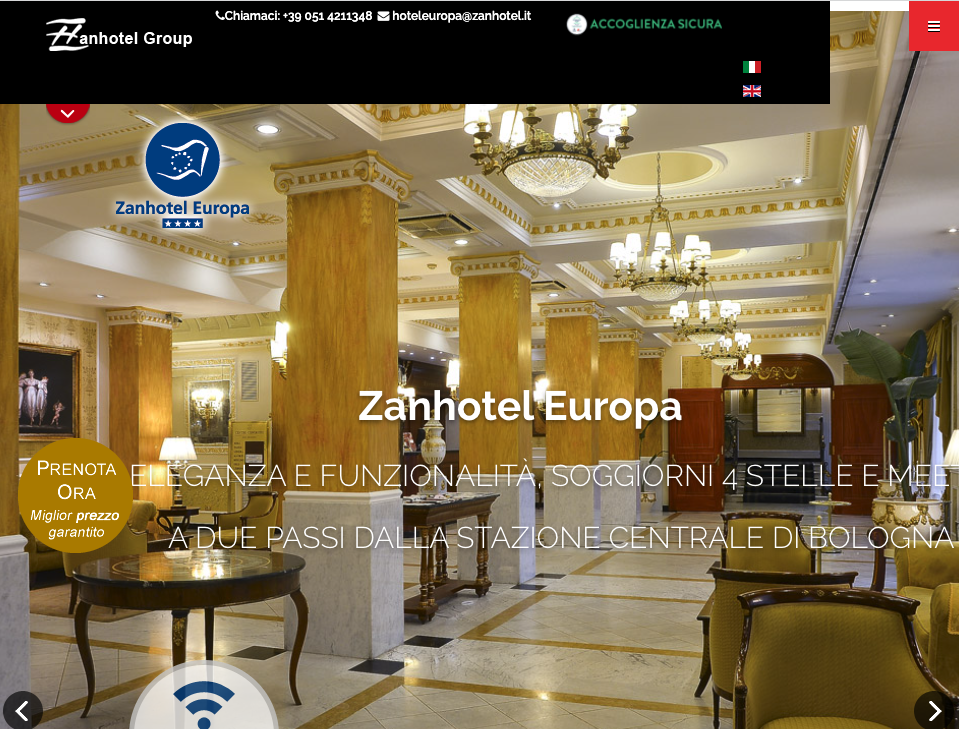 Logistics
Bologna, 2-3 Maggio 2022
Hotel Europa
Per prenotazione albergo e WS →  pagina web per registrazioni e prenotazioni hotel.
Sala convegni: stanza con capienza 200 persone, le restrizioni covid limitano la capienza a 150, al momento dell'apertura del sito web per sottoscrizioni occorrerà tenere una quota a parte per speaker etc.
Pranzi in hotel (ognuno paga per se)
Coffee break offerti da direttori BO e CNAF 
Opzione hotel valida fino al 23 Gennaio
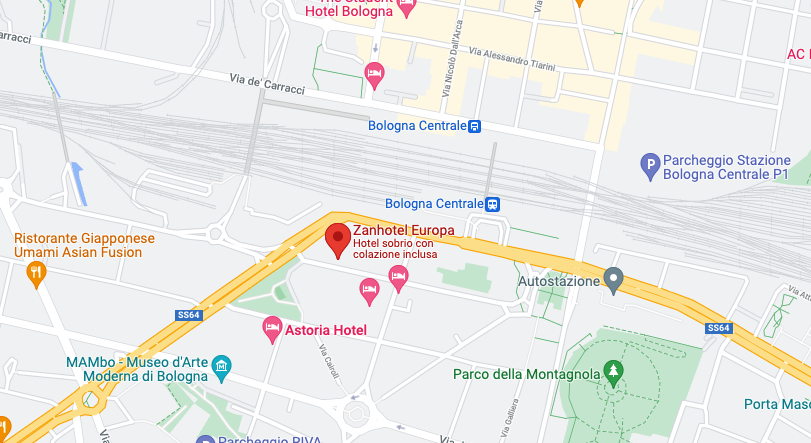 Outline of the scientific program: CSN5 WS on AI@INFN